Oasis Elementary SAC Meeting
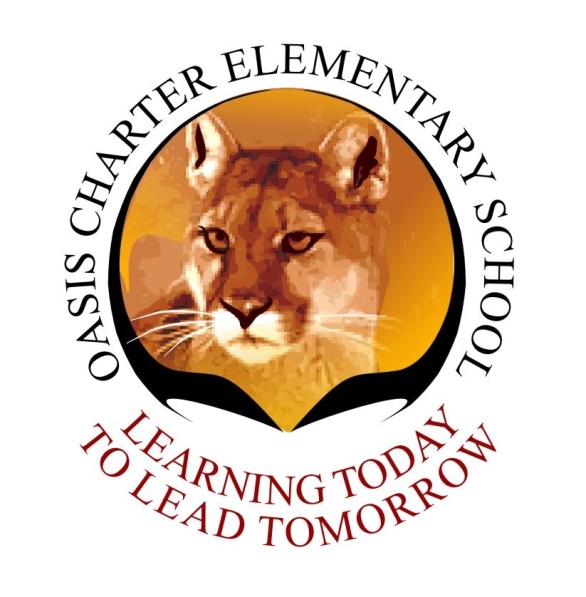 September 12, 2018
17-18 School Grade
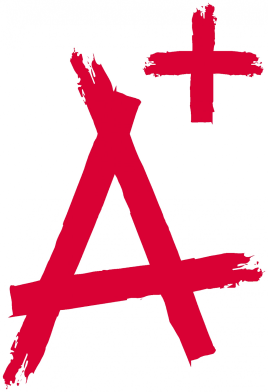 Math
English Language Arts
Science
2018-2019 Goals
Science 
Increase Proficiency by 2%
From 68 to 70
ELA
Increase Proficiency by 2%
From 75 to 77
Increase Learning Gains by 2%
From 63 to 65
Increase L25 Learning Gains by 3%
From 39-42
2018-2019 Goals
Math
Increase Proficiency by 2%
From 79 to 81
Increase Learning Gains by 2%
From 67 to 69
Increase L25 Learning Gains by 3%
From 68 to 71
STAR/FSA ELA Buckets
STAR/FSA  Math Buckets
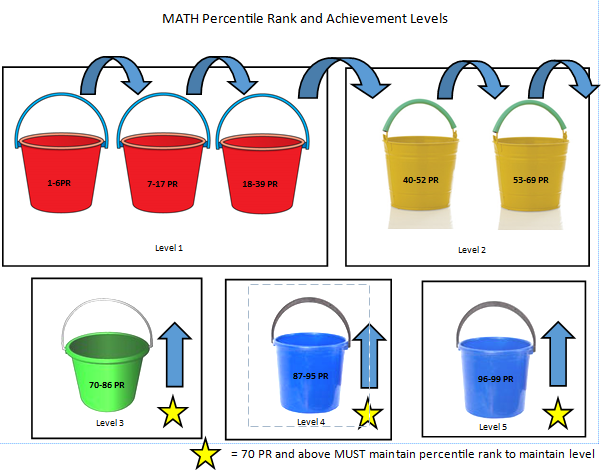 Baseline Data-Grade 01
STAR RDG                STARMath MATH
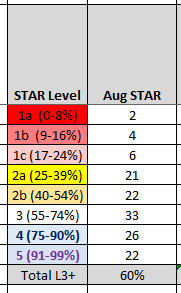 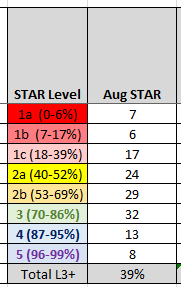 Baseline Data-Grade 02
STAR RDG                      STAR MATH
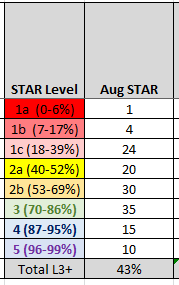 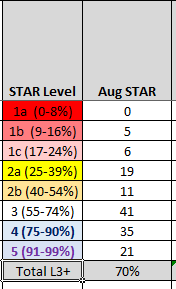 Baseline Data-Grade 03
STAR RDG               STAR MATH
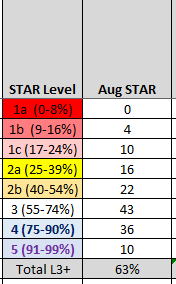 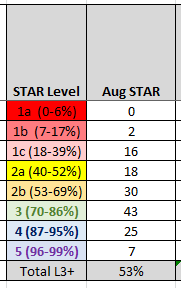 Baseline Data-Grade 04
STAR RDG               STAR MATH
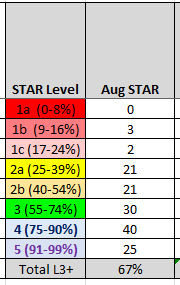 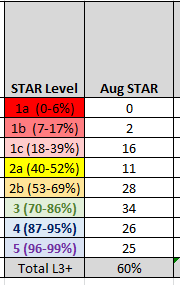 Baseline Data-Grade 05
STAR RDG               STAR MATH
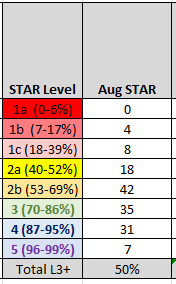 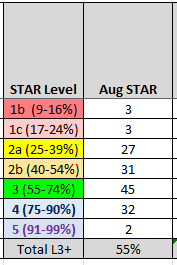 Implementation Plan
Purchase and Provide Professional Development for:
STAR Custom
Accelerated Math
Instructional Coaching:
 Understanding the STAR test “buckets” or sub groups
Understanding how to use STAR Instructional Plans
Implementation Plan
Mastery/Enrichment (ME) Time
40 minutes every day
To immediately remediate (as needed) standards taught that day or during the week 
To provide creative/enrichment time for students who have mastered the standards
All students will be provided instruction or skills practice from their STAR Instructional Plan
Progress Monitoring
Data Chats with teachers and students
Implementation Plan
Lowest 25%
 Cooperative Classrooms 
Resource Teacher
Paraprofessional
ME Time
Special Area Teachers push in